How to find references?
2021-07-19
Chi-Shin Tseng
Outlines
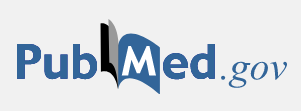 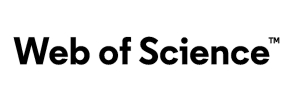 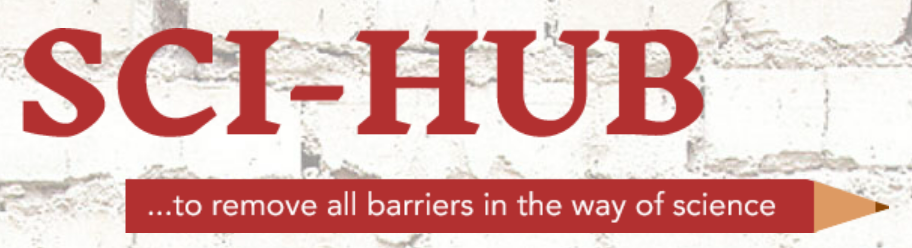 2
PubMed
Pubmed搜尋
PubMed 具有自動詞彙轉換(Automatic Term Mapping)的功能，使用者輸入關鍵詞，系統會根據主題詞表，自動找出相對應的主題詞彙，並同時檢索關鍵詞與主題詞彙。
新版增加比對同義詞、單複數形式及英/美式詞彙、擴大切截字元的涵蓋範圍。
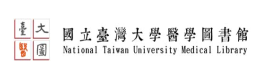 3
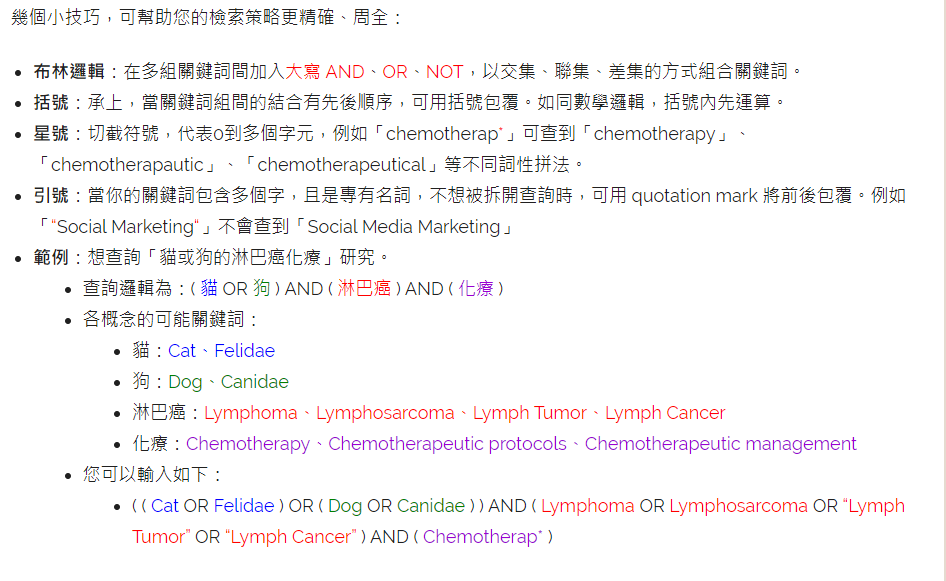 4
http://tul.blog.ntu.edu.tw/archives/7156
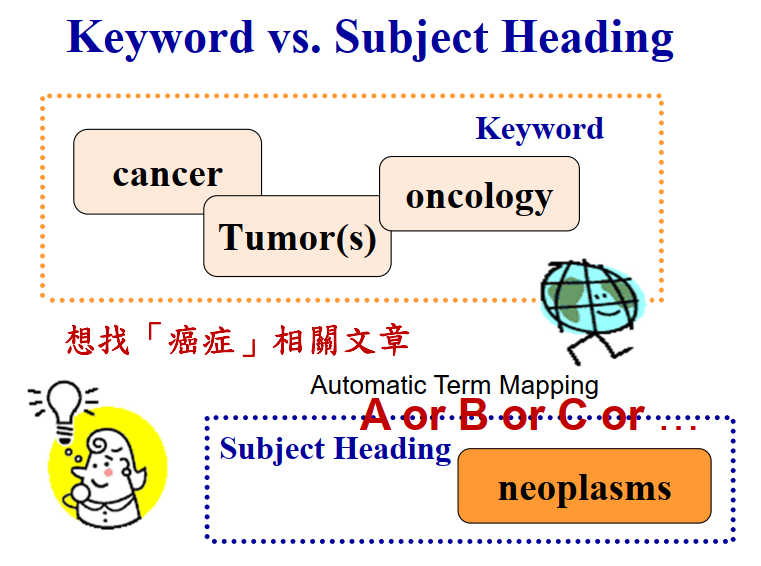 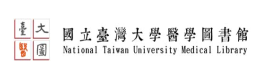 5
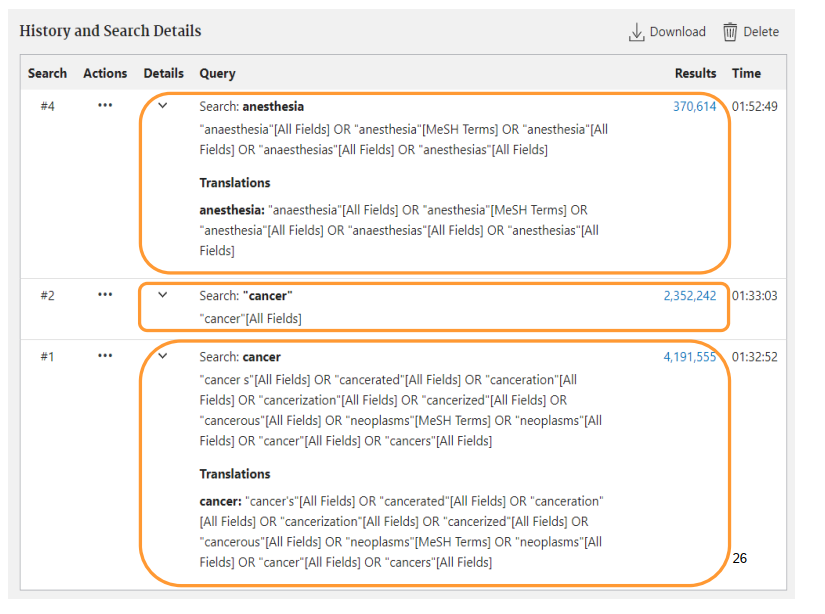 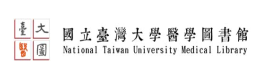 6
練習－關鍵詞查詢與布林邏輯運用
查詢阿斯匹靈預防心臟病發作的相關文章，最佳的檢索策略：

1. “aspirin for heart attack prevention”
2. aspirin heart attack prevention
3. aspirin AND heart AND attack AND prevention
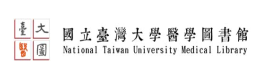 7
當您要進行一般的主題檢索或特定文章的檢索時—新版檢索PubMed的Best practices
使用專指的檢索用語
不需要使用標點符號
不需要使用大寫
不需要使用布林邏輯指令，特別是 AND
不需要使用檢索標籤 e.g. [tiab] [author]
避免使用雙引號(“ ”)
避免使用切截符號 (*)
若要搜尋特定文章，由系統的citation sensor自動運作
儘可能由PubMed來檢索運作
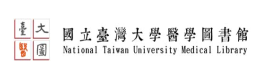 8
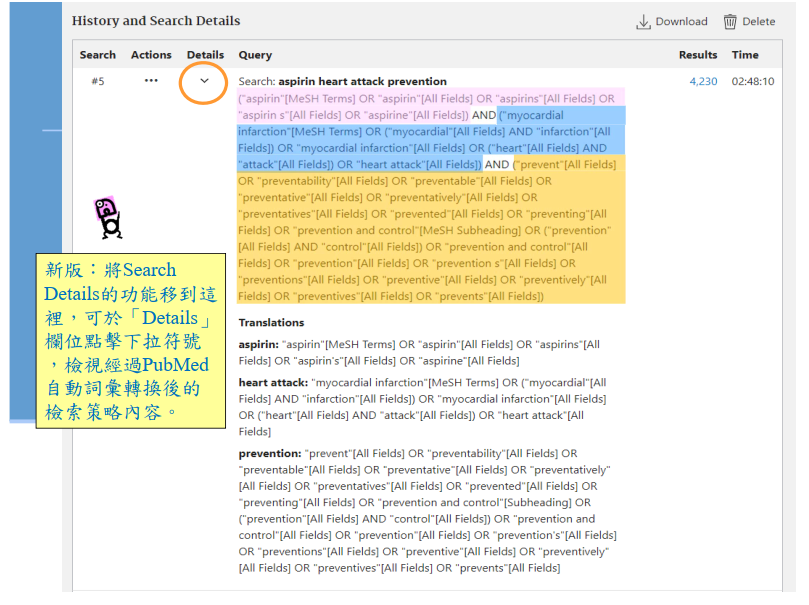 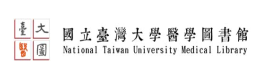 9
醫學標題表
Medical Subject Heading (簡稱MeSH)
醫學標題表(Medical Subject Headings，簡稱MeSH)是NLM針對生物醫學資料所整理出的標準詞彙控制表。
對同一概念採用固定的詞彙表達方式，以達到控制詞彙目的，方便生物醫學領域的學者或從業人員彼此間的溝通，更可用以陳述資料內容的主題意涵並提供檢索。
MeSH共有2萬多個標題，分為16大類，每大類採樹狀結構(tree structure)，下依層級細分小標題，可顯示標題之間的類屬關係。
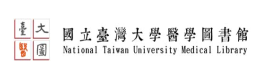 10
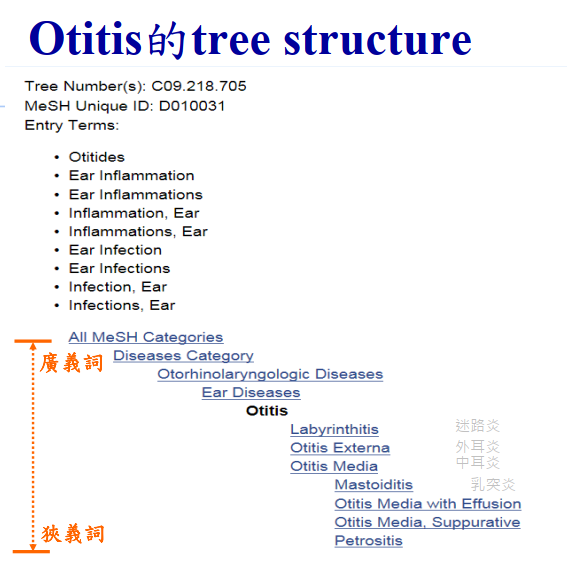 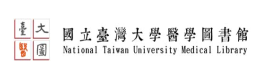 11
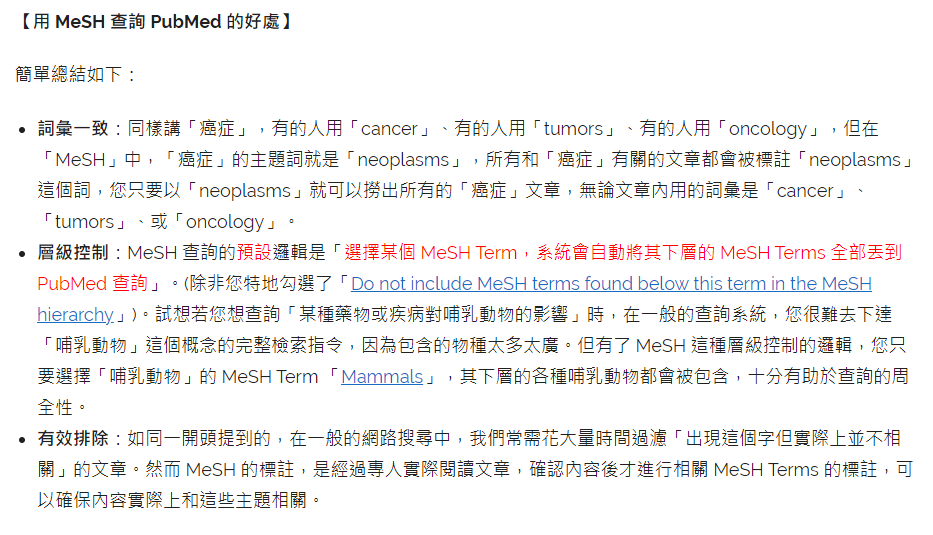 http://tul.blog.ntu.edu.tw/archives/7180
12
PubMed
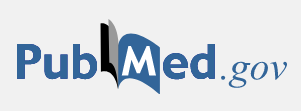 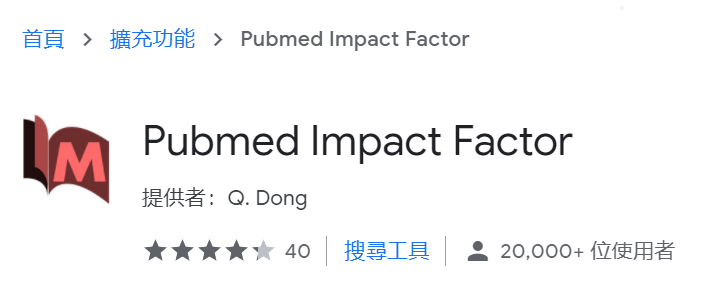 13
PubMed
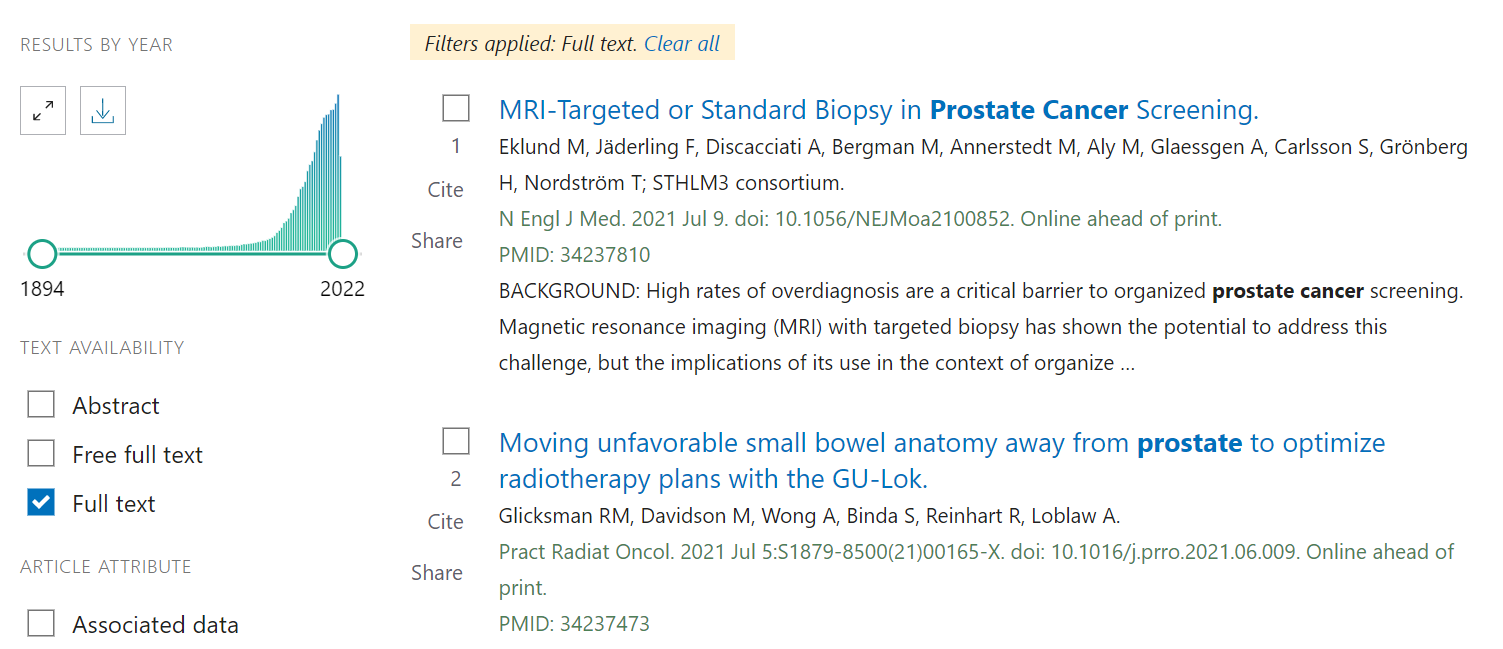 14
PubMed
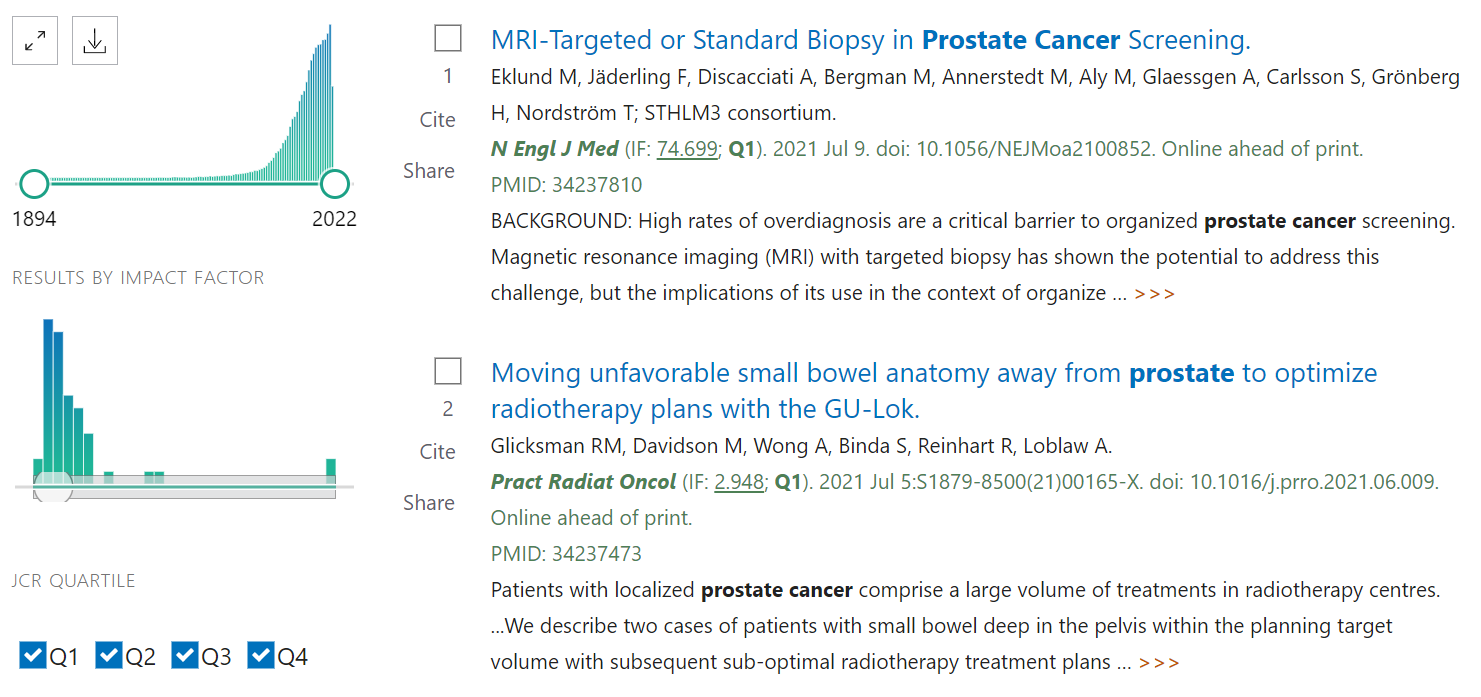 15
PubMed
實際演練
如何儲存文章
Send to / save

如何找老師發表之文章
(liang-chuan lai) AND (National taiwan university[Affiliation])

如何找到實驗室/單位 發表的文章
Department of urology, national taiwan university hospital[Affiliation]
16
PubMed
實際演練
如何知道老師有新文章
-> Create alert

ResearchGate
Google scholar
Loop
17
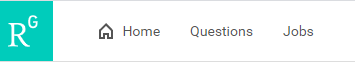 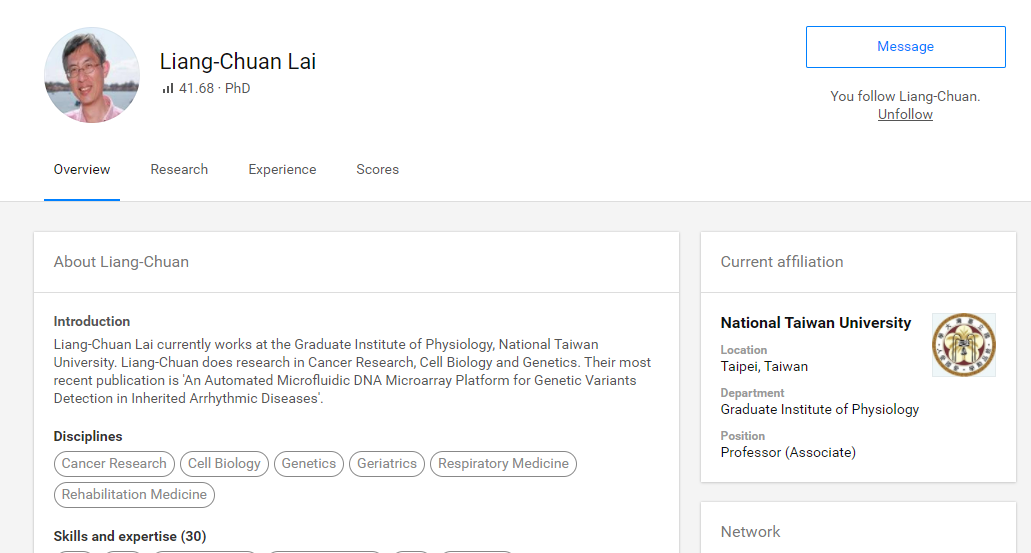 18
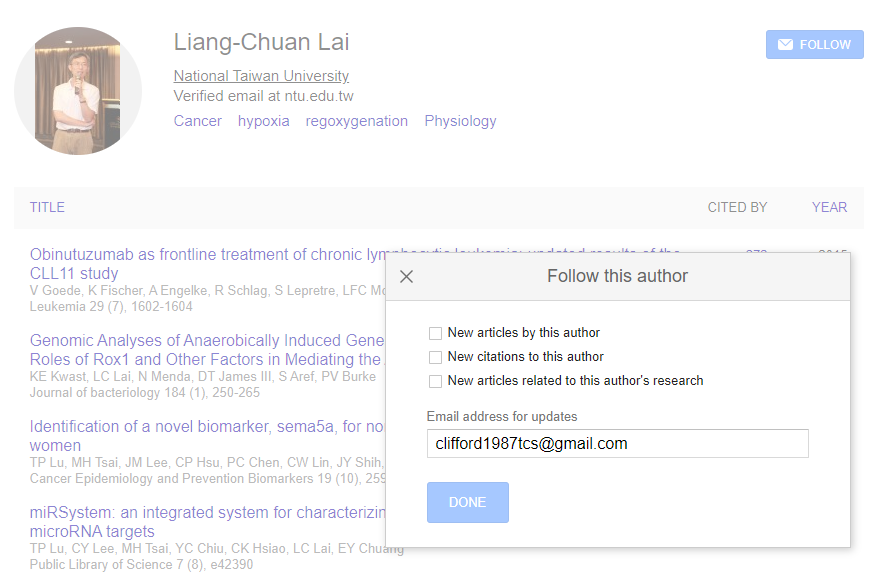 19
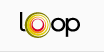 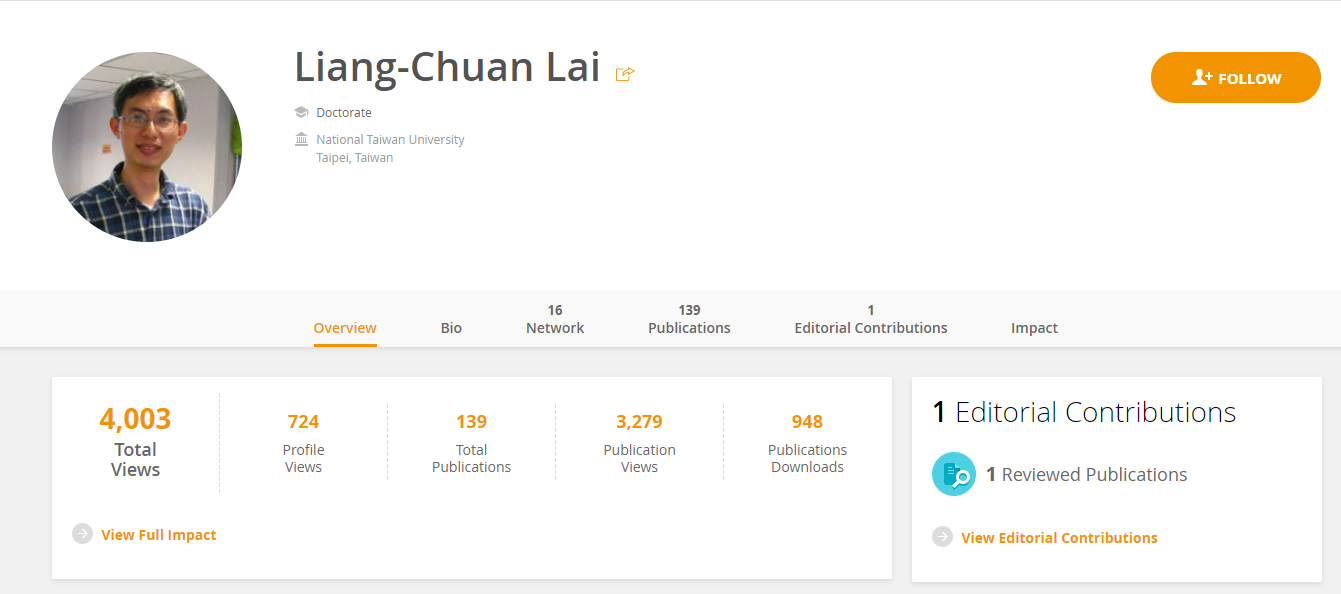 20
WoS
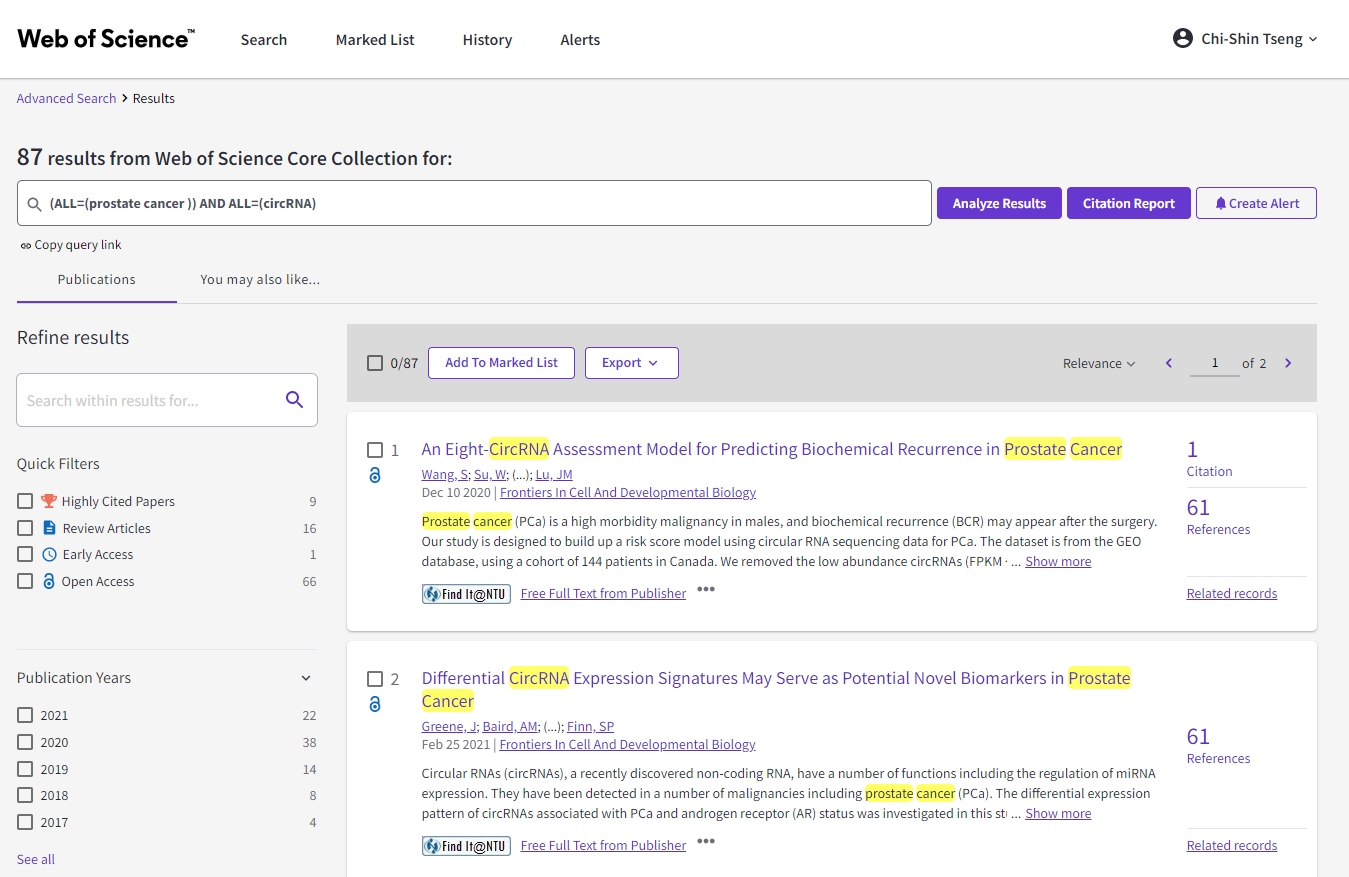 21
WoS
實際演練
如何找circRNA和breast cancer最新Q1的文章
22
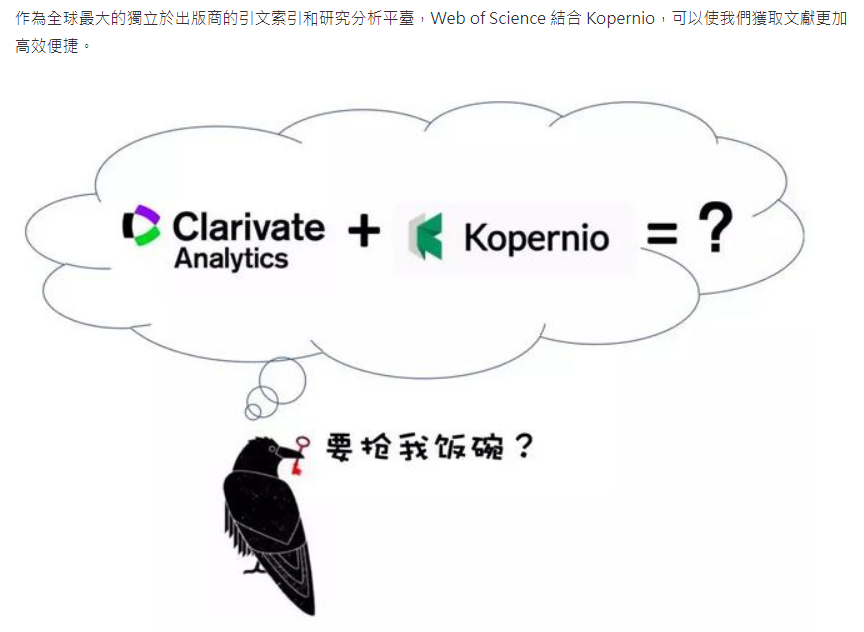 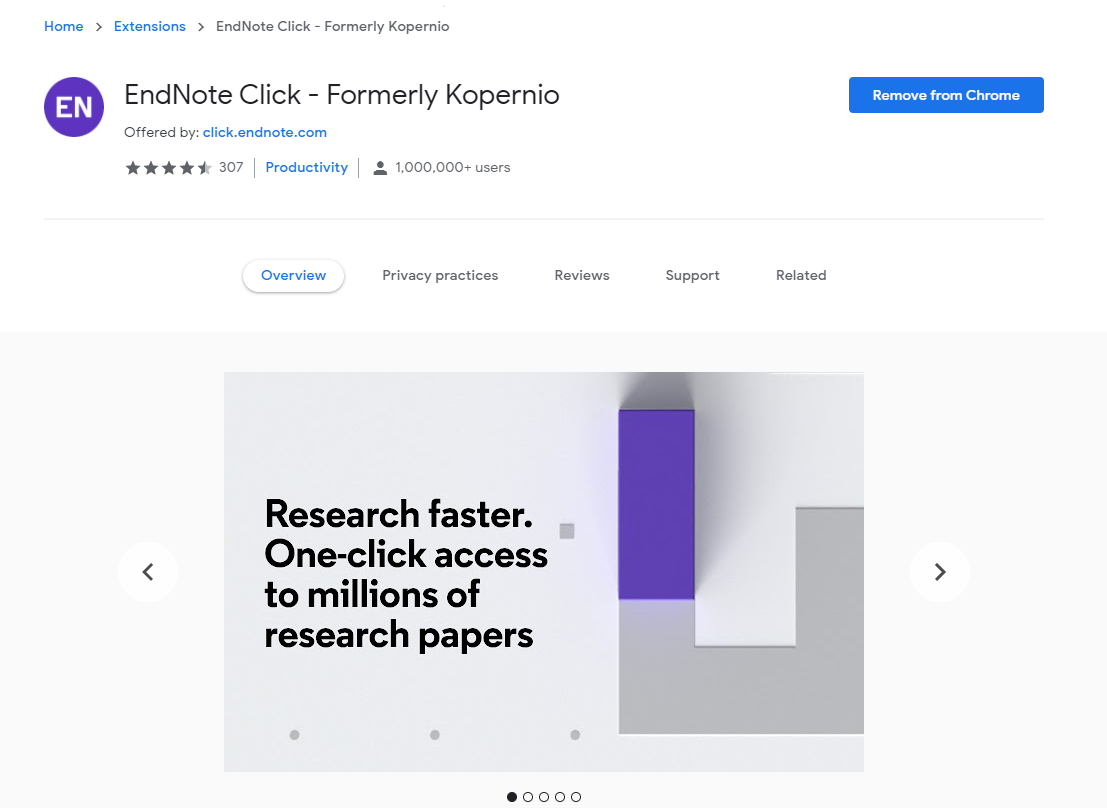 23
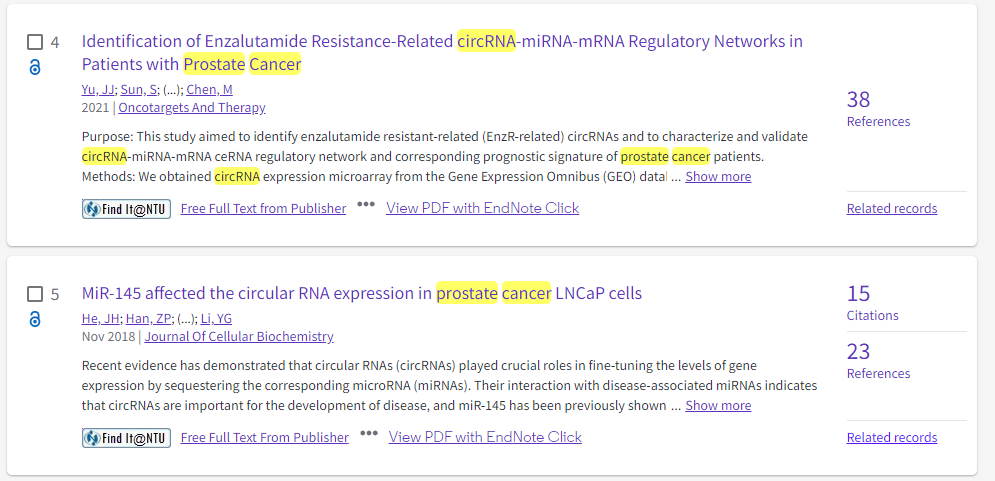 24
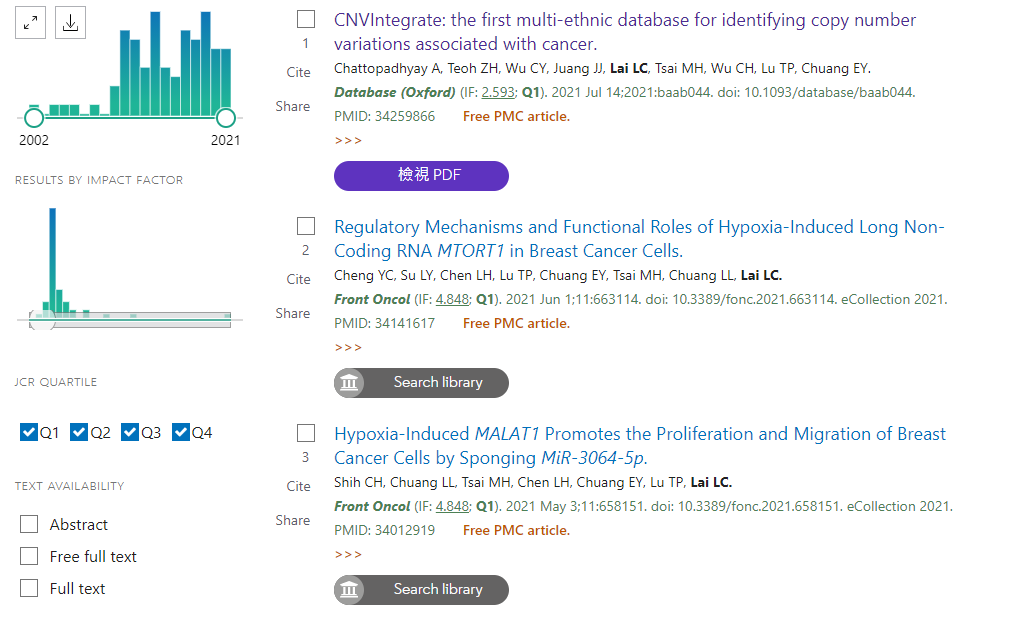 25
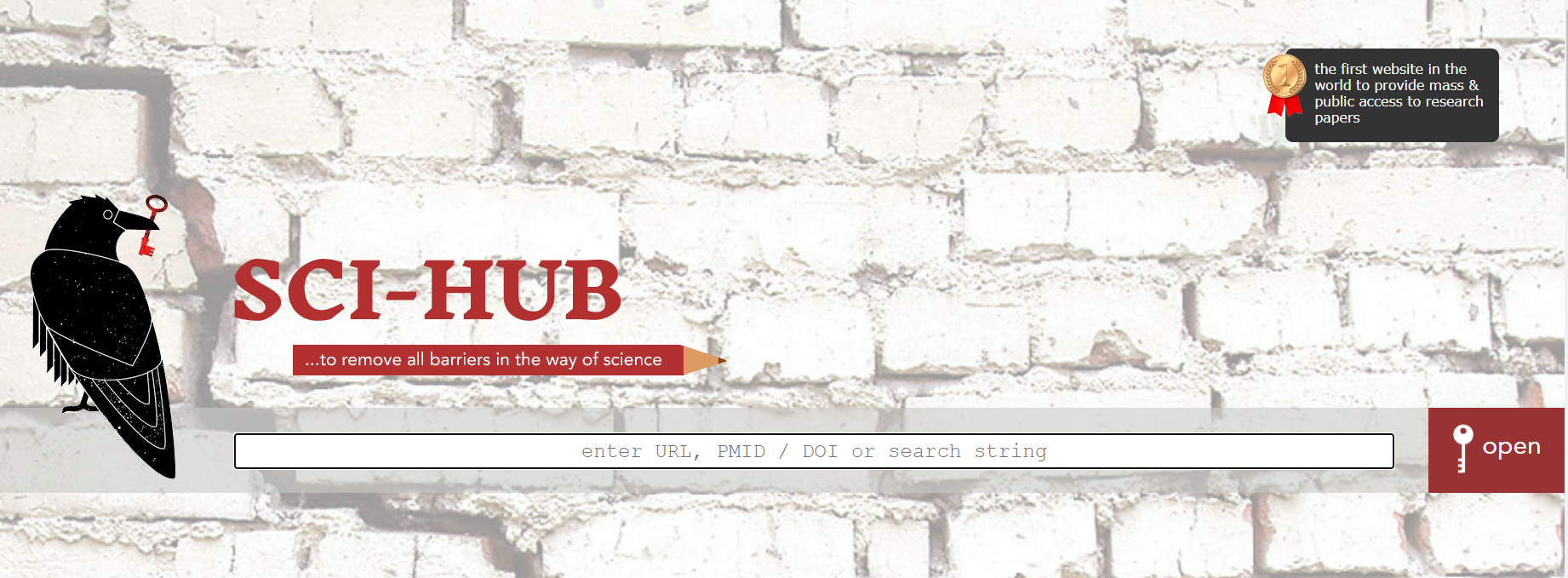 26
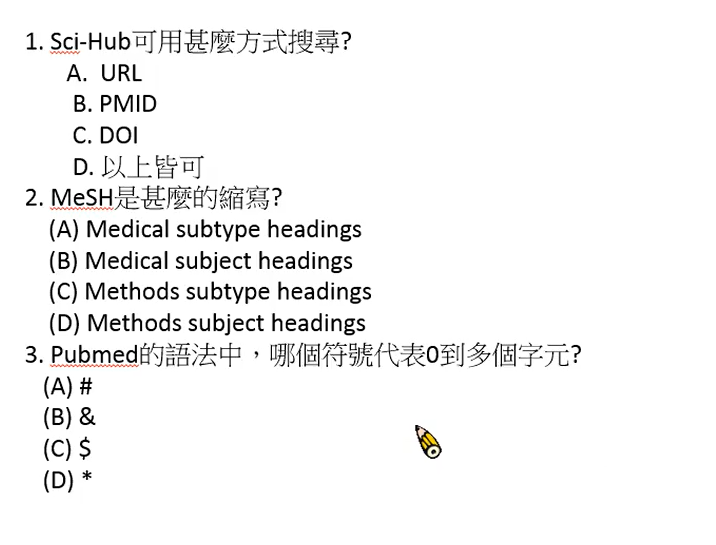 27
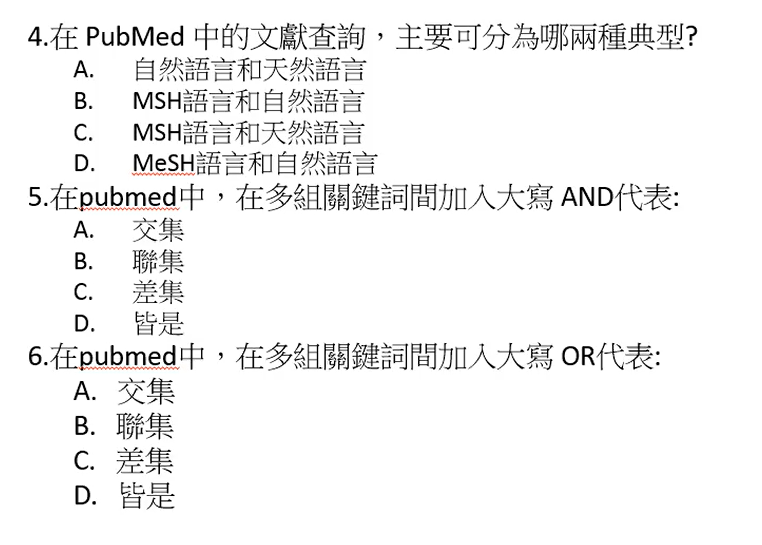 28
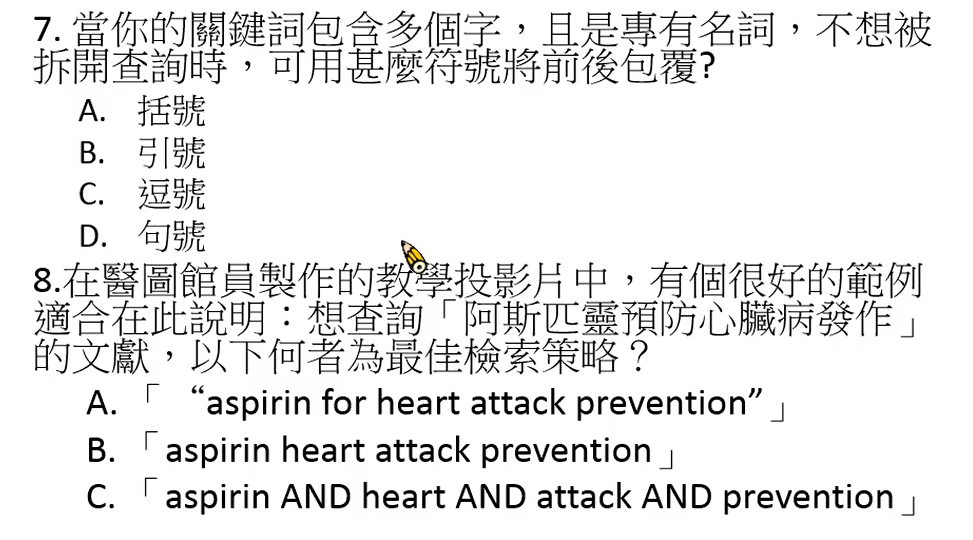 29
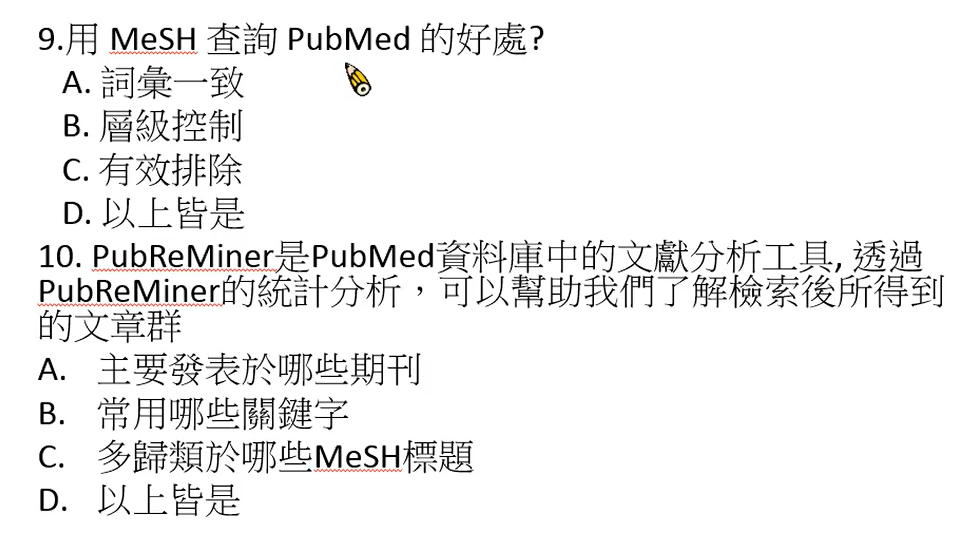 30